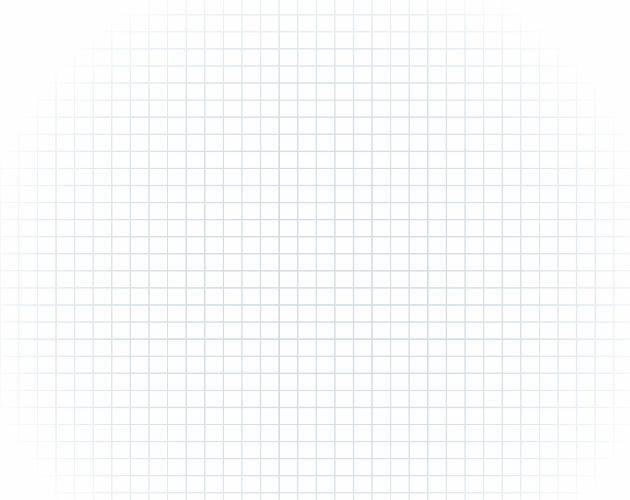 Показательная функция, ее свойства и график
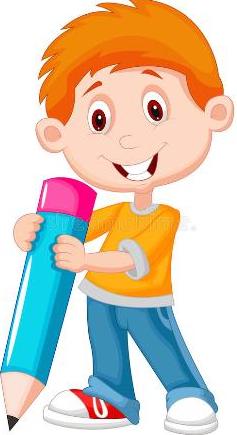 Алгебра, 11 класс
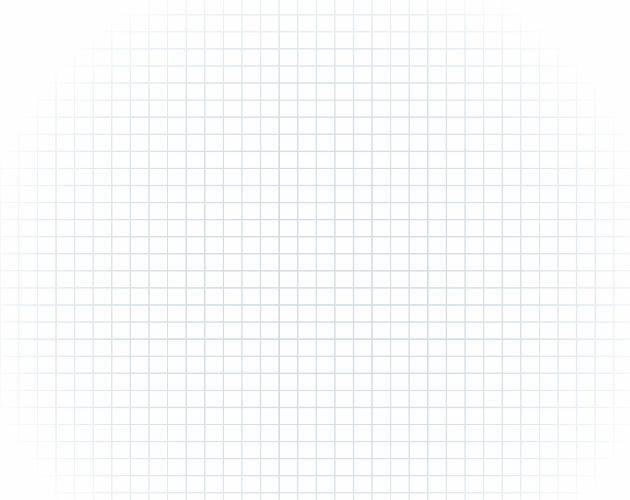 Определение
Показательной функцией  называется  функция  вида
у = ах,
где а – число, а > 0, a ≠ 1, хQ (Q - множество рациональных чисел)
Примеры:
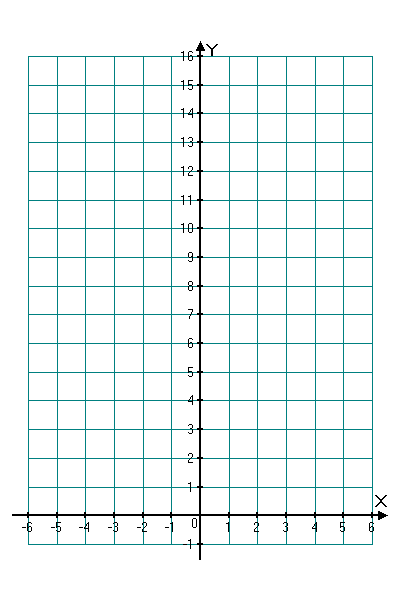 Построим график показательной функции
у = 2х
График показательной 
функции называется 
экспонентой.
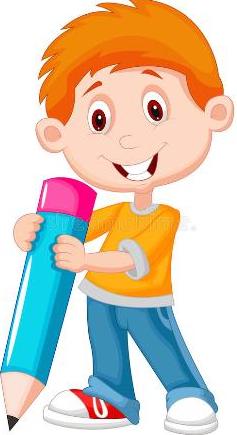 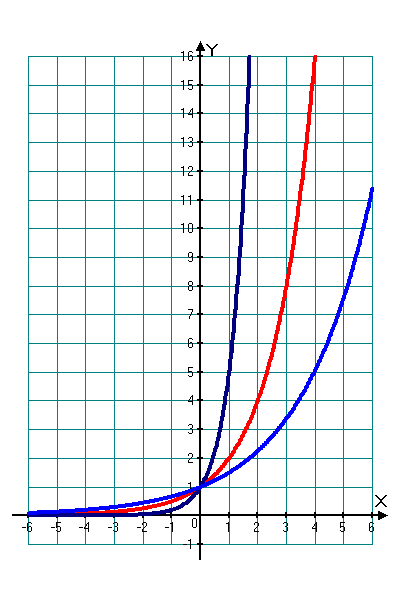 Свойства функции у = ах,  а > 1
a=5
a=2
1) D(f) = (- ∞;+∞)
2) Функция не является
ни четной, ни нечетной
3) Возрастающая
4) Не ограничена сверху,
ограничена снизу.
5) Не имеет ни наибольшего, ни наименьшего значения
6) Функция непрерывна
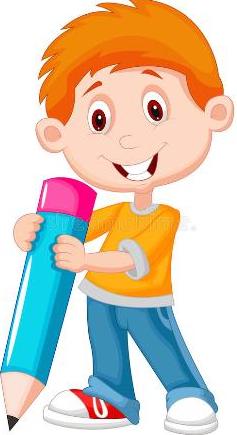 a=1,5
7) Е(f) = (0;+∞)
8) Выпукла вниз
9) у = 0 (ось x) – горизонтальная асимптота
10) Не является периодической
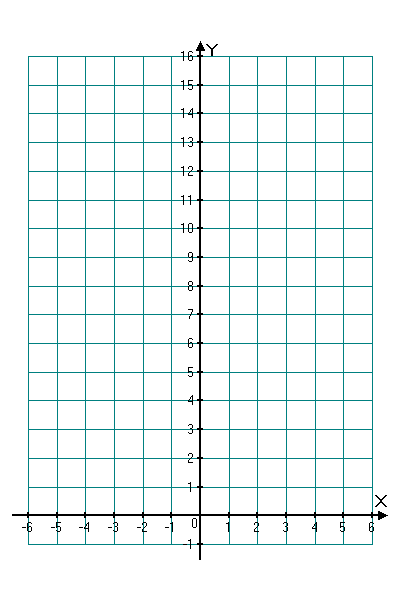 Построим график показательной функции
Если а > 1, то функция возрастает,
если а < 1, то функция убывает.
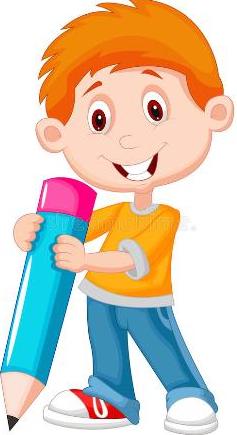